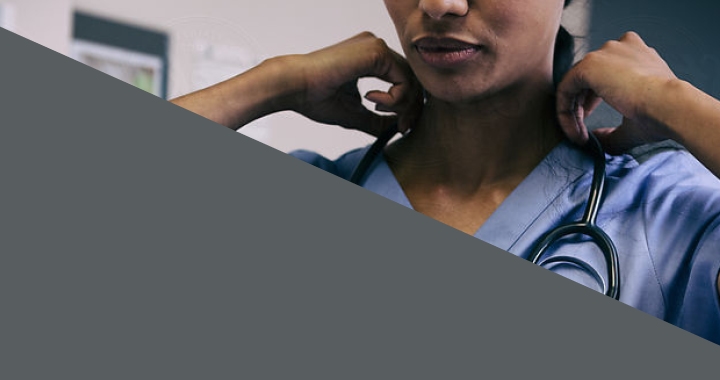 OHSU SoM Faculty Development
Upcoming Opportunities
UPDATED: November 18, 2024
Mid-Career Clinical Leadership Development Program (MCCLDP) & Paths to Leadership (PTL) 
Applications for 2025 Cohorts are now OPEN! Deadline is November 18.

CV/Educator’s Portfolio Drop-in Sessions: Bring your CV/EP and get feedback from experienced faculty!
February 14, April 28
Faculty Development Fridays
December 6, noon – 1:30 p.m. | Digital Accessibility: The Why, What, and How

New Faculty Foundations: Building for Success
December 9, noon – 2 p.m. | Living the values of diversity, equity, inclusion and belonging

Early Career Advancement Program
December 12, noon – 1:30 p.m. | Self, Time, & Project Management

Symposium on Educational Excellence
Call for Proposals now open! Deadline is December 31
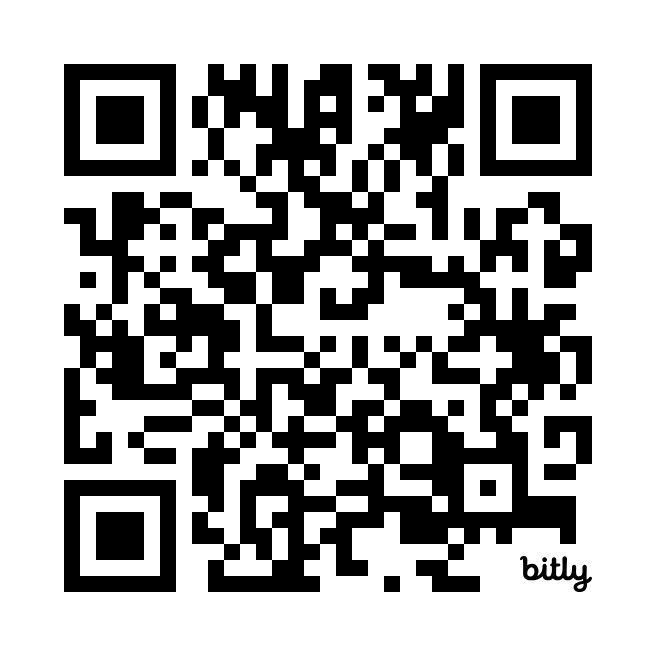 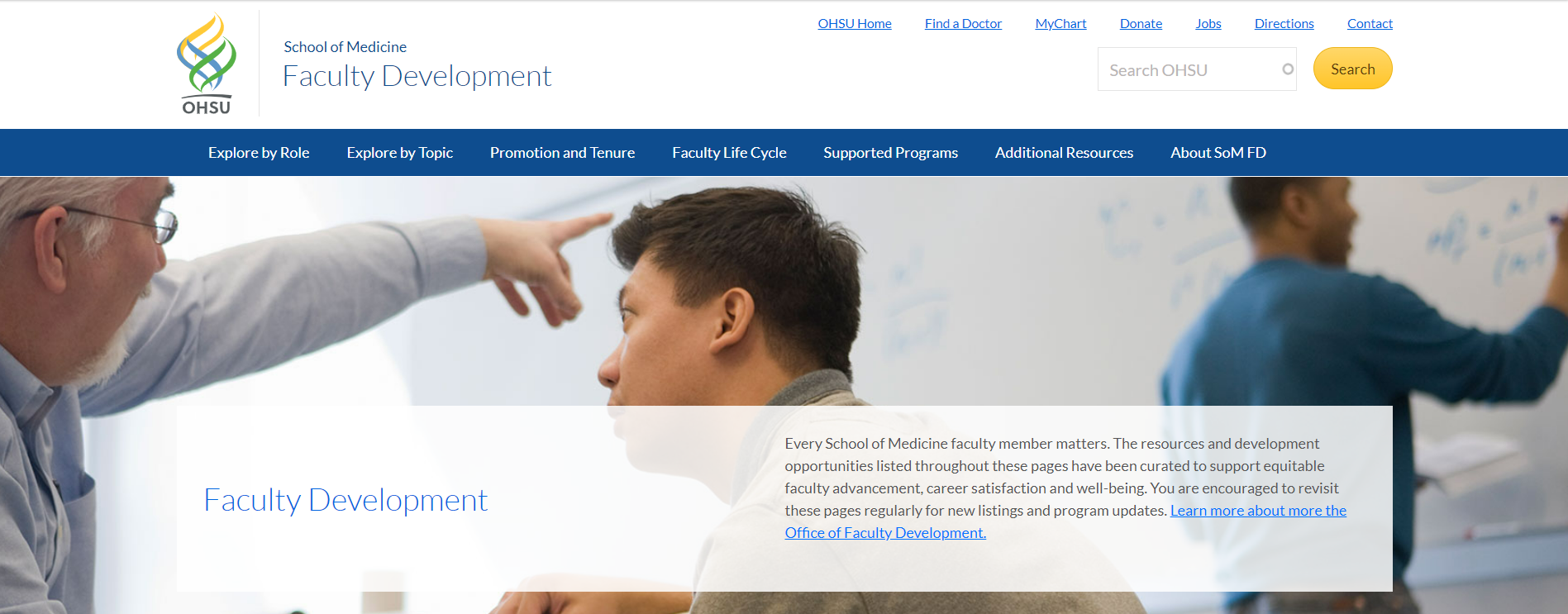 School of Medicine Faculty Development Website
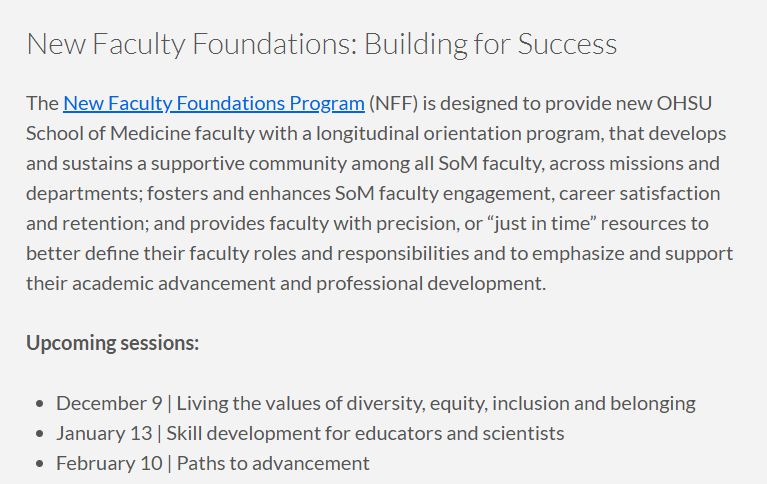 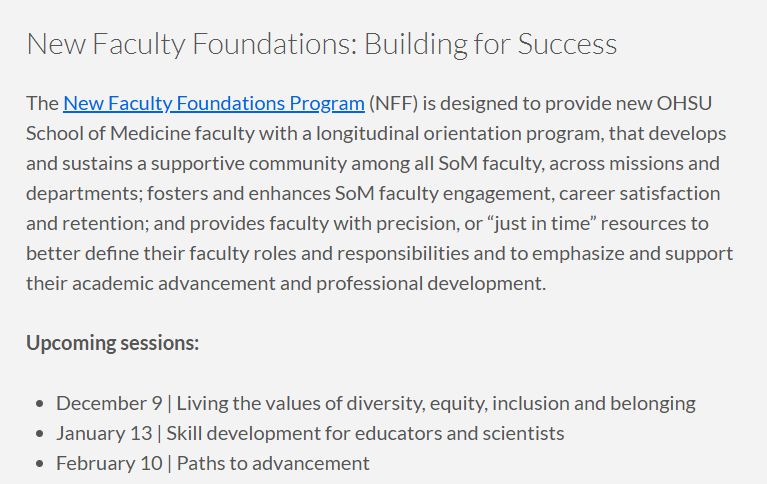 https://www.ohsu.edu/school-of-medicine/faculty-development
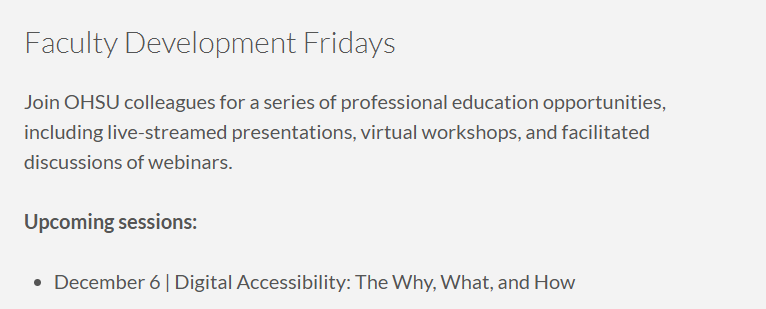